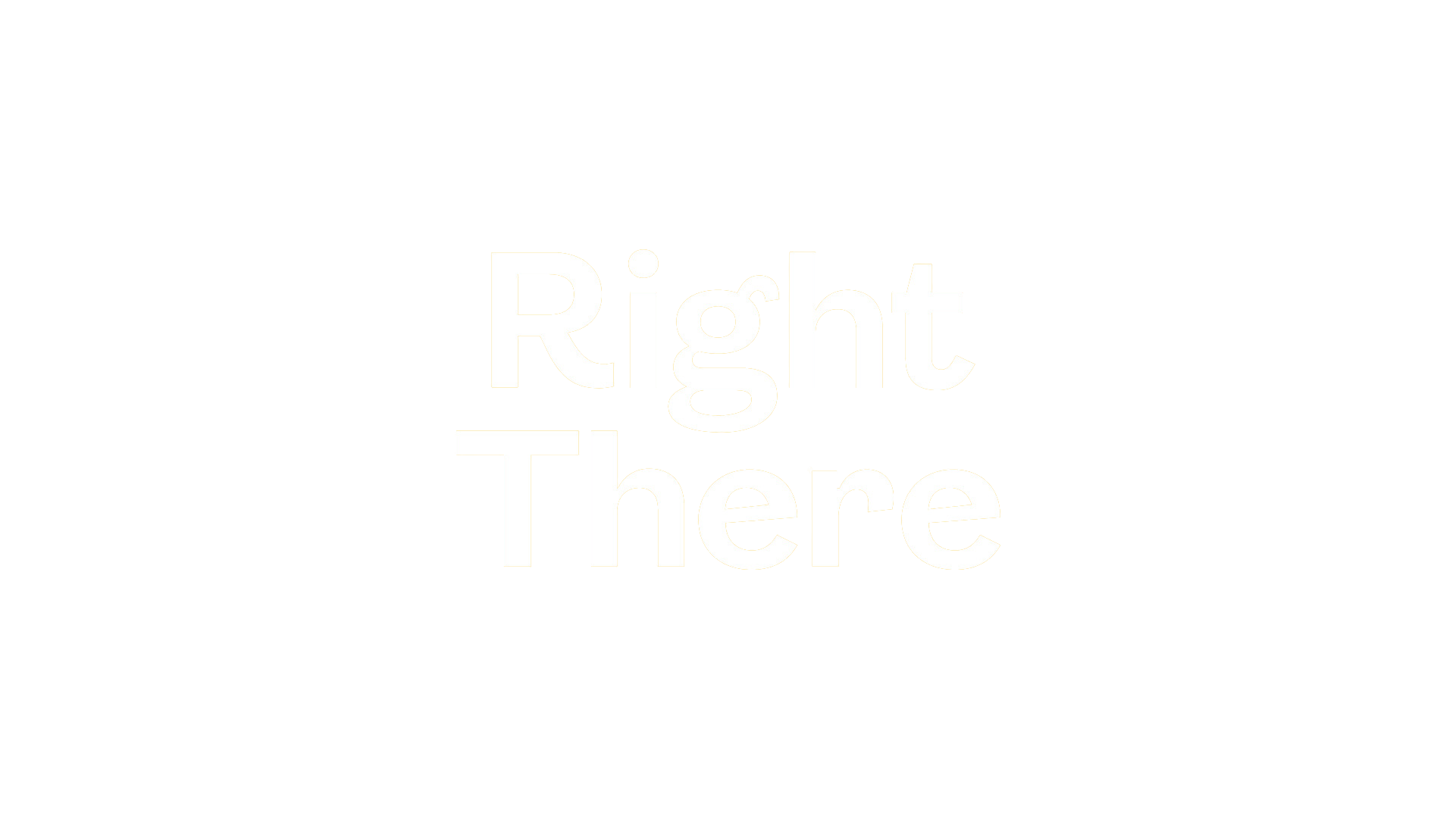 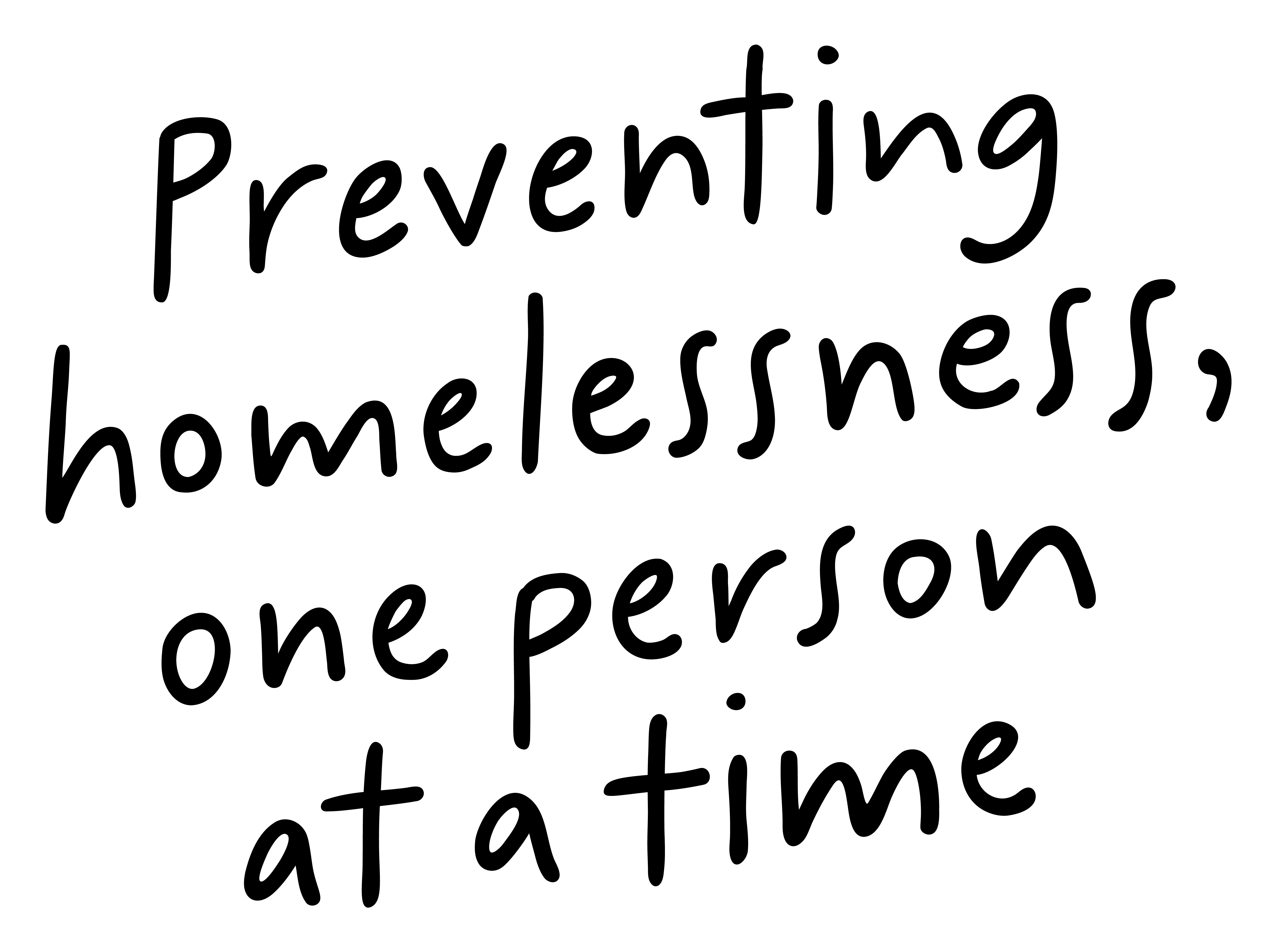 Job Pack  Property Administrator(April 2025)
Job PurposeProperty Administrator
The Property team is responsible for the management of a portfolio of 470+ properties of various size, predominantly in the Glasgow area and includes general administration, maintenance workers, technicians, painters and joiners


The Property Administrator will provide organised, effective and efficient administration support to the Property Department. They will assist in the delivery of a full and sustainable administration service, as well as providing front line information to staff, managers, suppliers and contractors and other external agencies.
Head of Property
Property Maintenance and Health and Safety Manager
Property Administration Supervisor
Maintenance Supervisors
Property Administrators
Maintenance Workers, Technicians, Painters, Joiner
What’s Inside
4 - 5
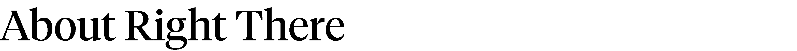 Our Vision, Mission and Values
6 - 7
8 - 9
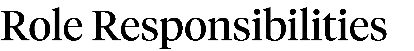 Requirements
10-11
Role Details
12
Our People Benefits
13
14
How to Apply
15
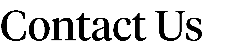 About Right There
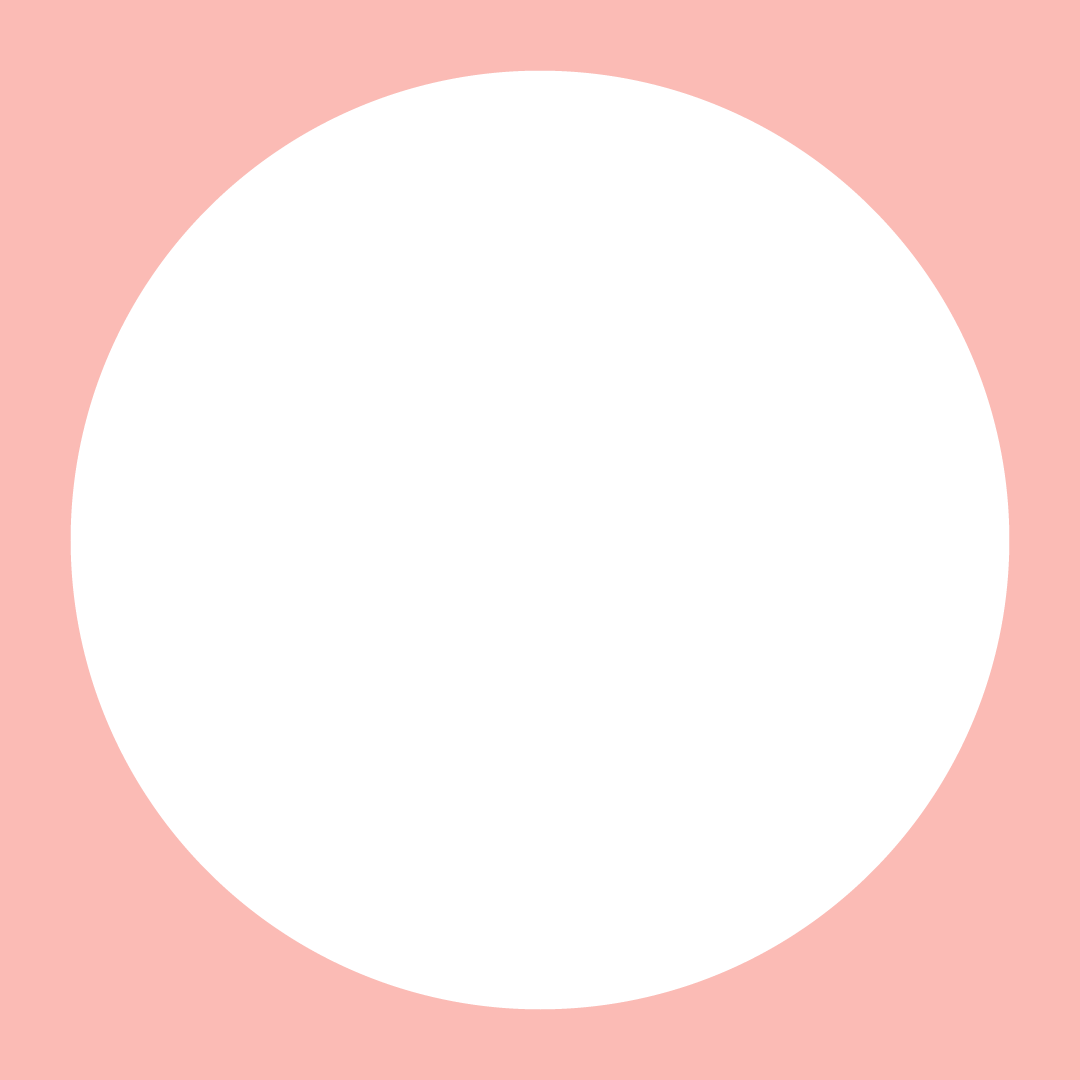 We are Right There, a charity celebrating our 200th anniversary in 2024. We provide tailored support for people, at home, and in the community. We are here for people who are living with the effects of homelessness, poverty, addiction, or family breakdowns. Last year we supported almost 4,000 individuals, helping to prevent them from becoming homeless or separated from the people they love.

We are here to offer the right support at the right time, including breaking down financial barriers; accessing the private rental market; linking up with local health, employment and training services to help people make connections within the community; and, helping people feel happier, safer, and more confident to take steps to improve their own lives. 

Every person’s story is unique, and everyone’s route home is different, so we tailor our response to the individual. We want to challenge stereotypes – it doesn’t matter what the situation is – we’re not here to judge, only to help. 

Our approach is about creating trusting relationships and nurturing people’s strengths, and our 200 dedicated staff, mentors and volunteers play a crucial role in this.
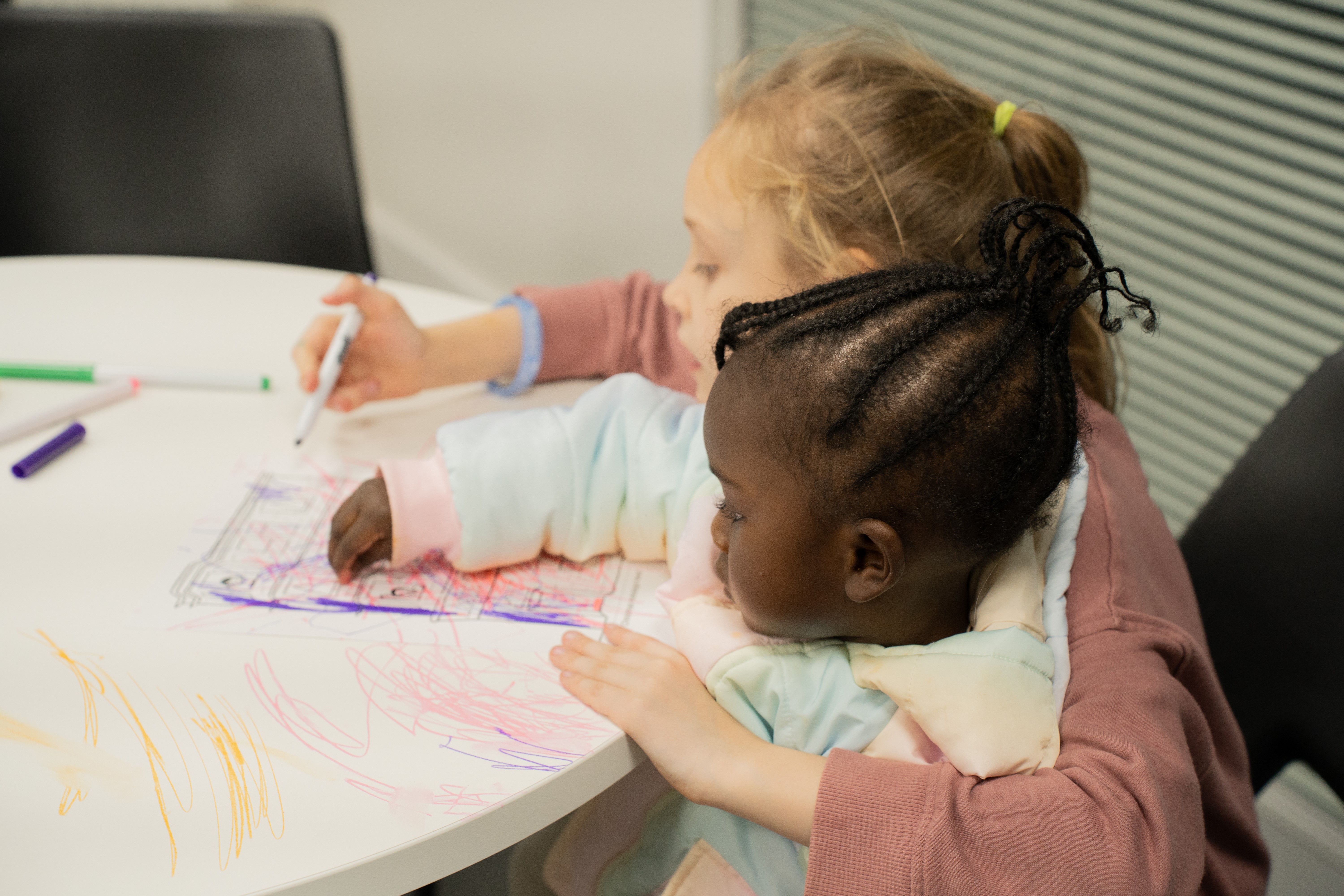 Our key areas of focus
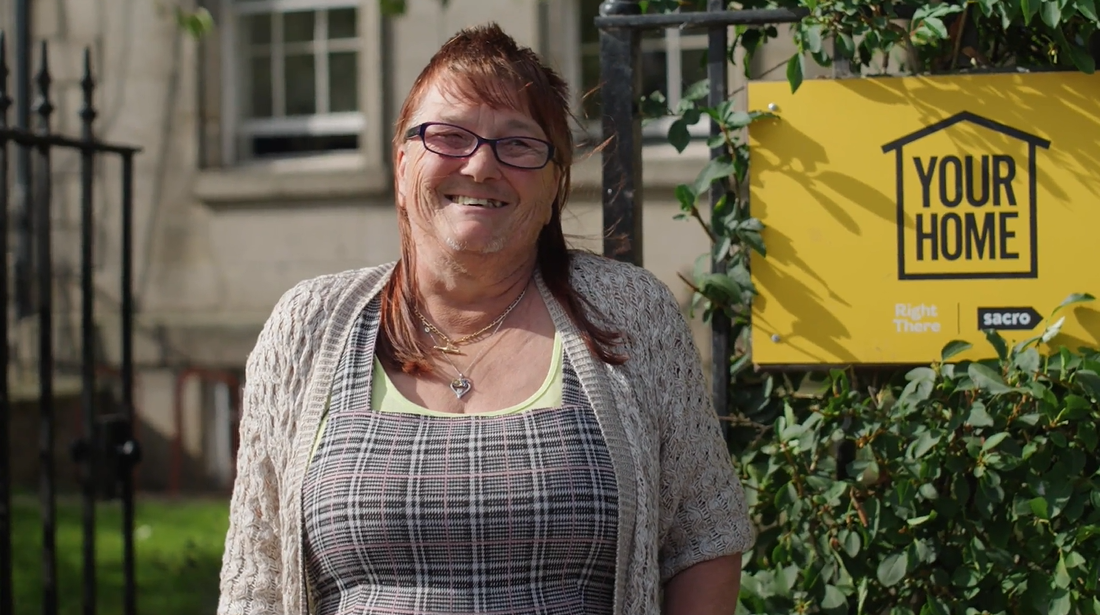 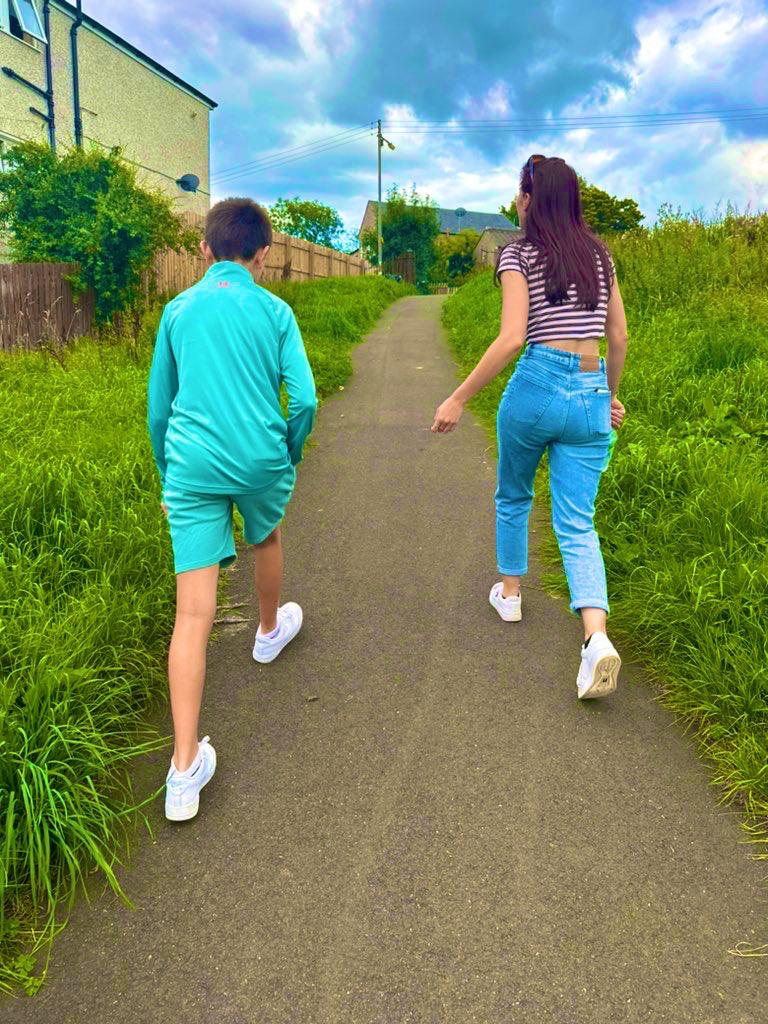 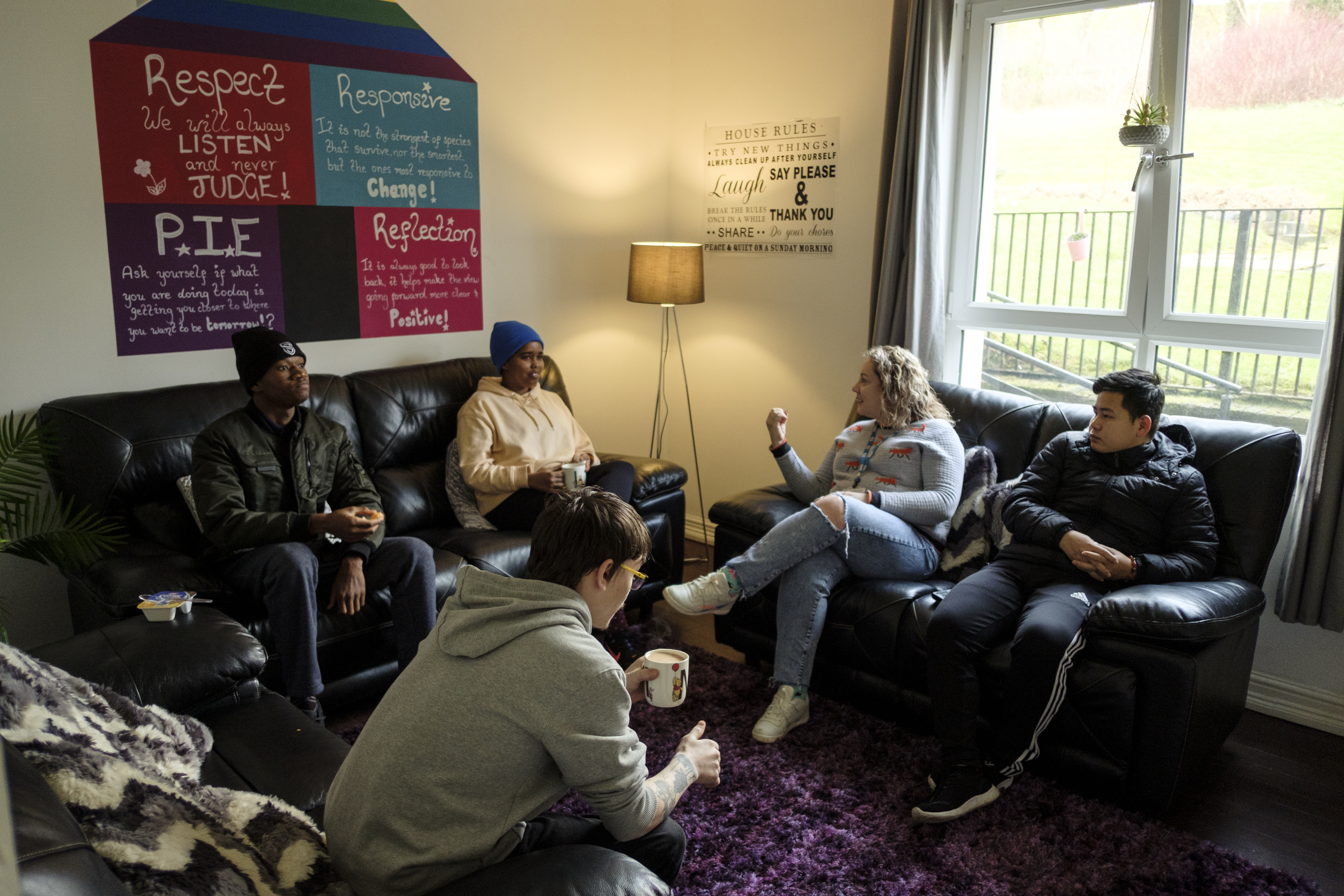 For People
We provide tailored support for children and adults to help individuals and families feel happier, create stronger bonds and stay together.
At Home
We provide safe and supportive places to call home for people of all ages, from any circumstances, for as long as they might need it.
In The Community
We provide the tools for people to live independently and build their lives within their community, creating their own safe and secure homes.
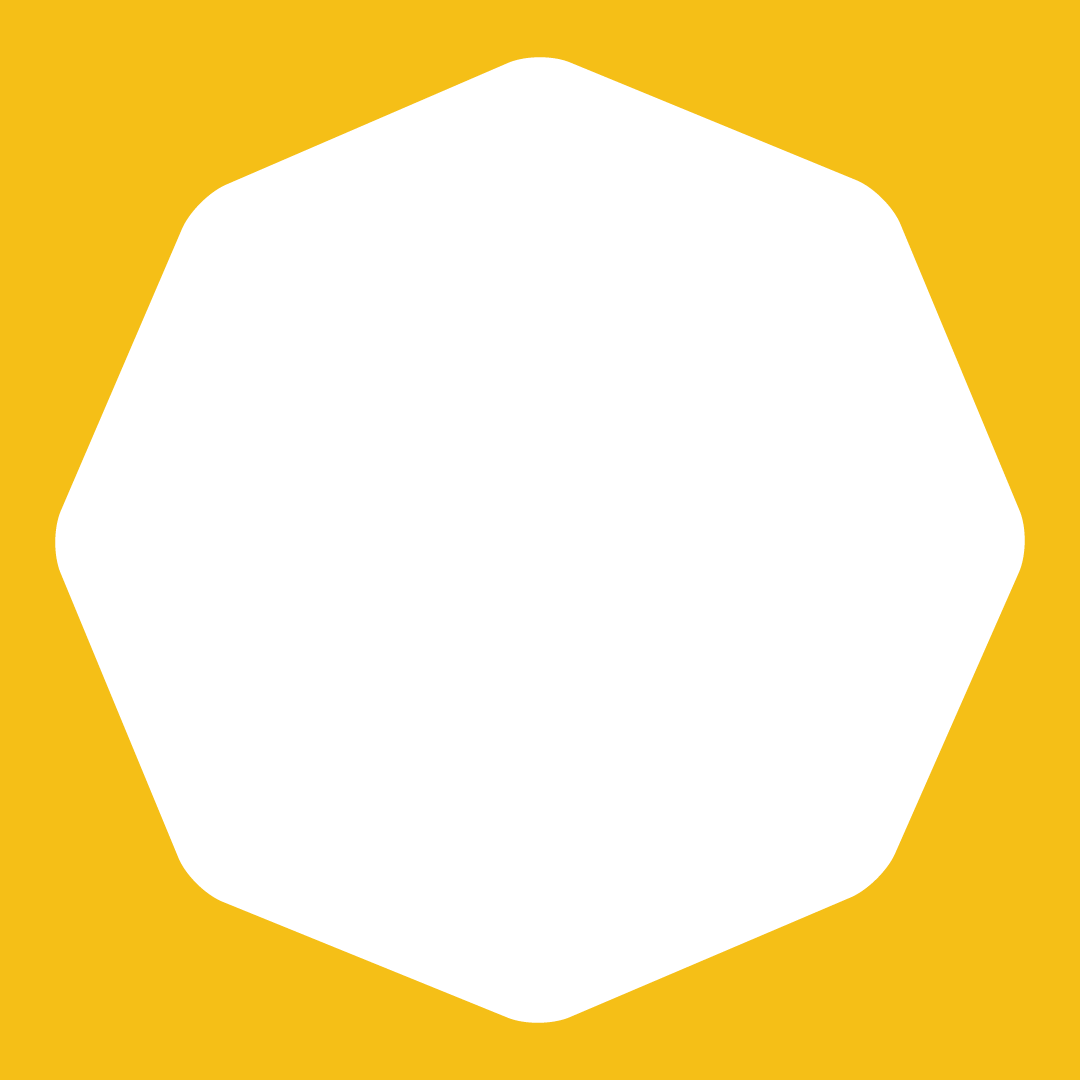 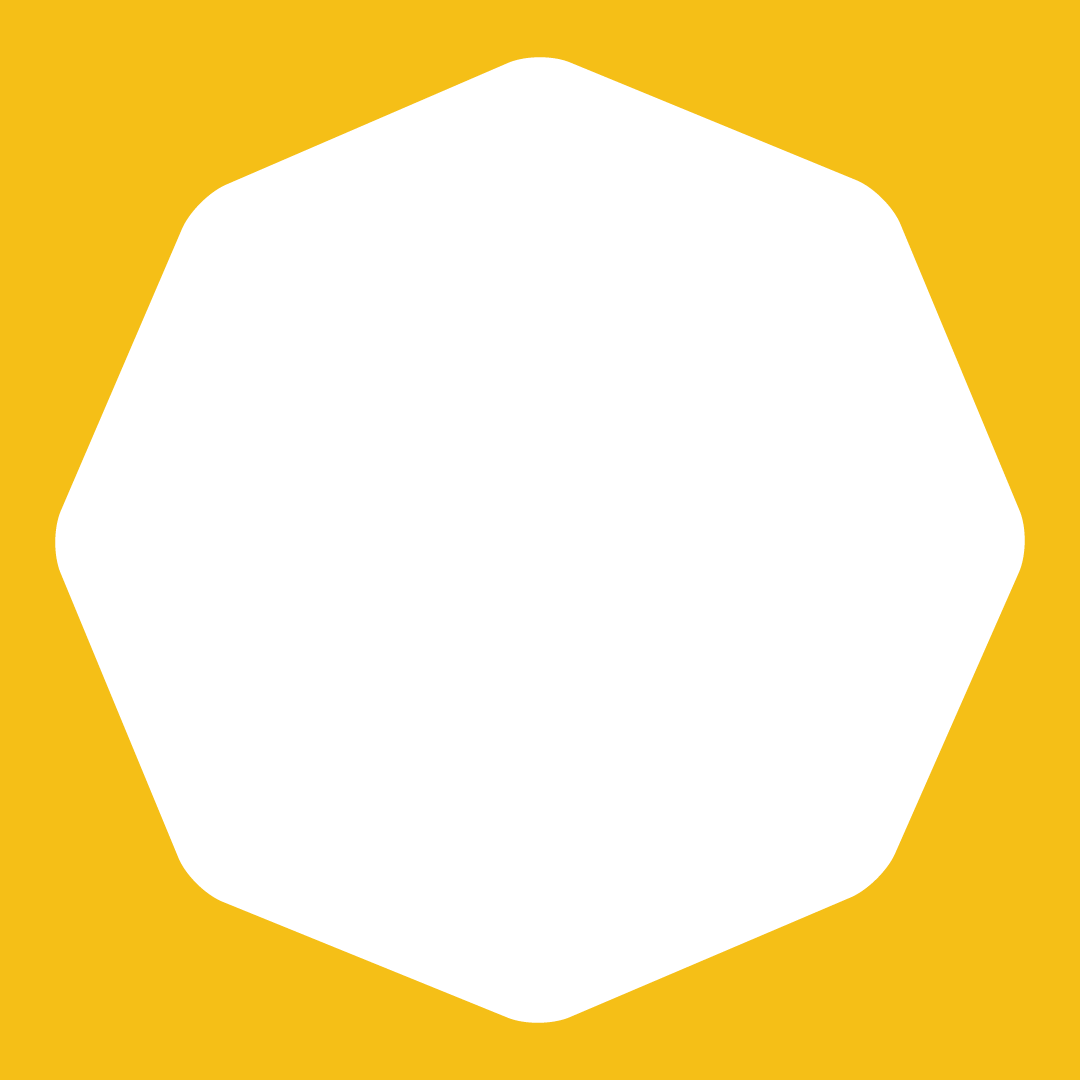 Our MissionWe meet people where 
they are in life with no judgement; walking alongside those who need support, and preventing them becoming homeless 
or separated from the people they love.
Our VisionA world where everyone has an equal chance to create a safe and supportive place to call home.
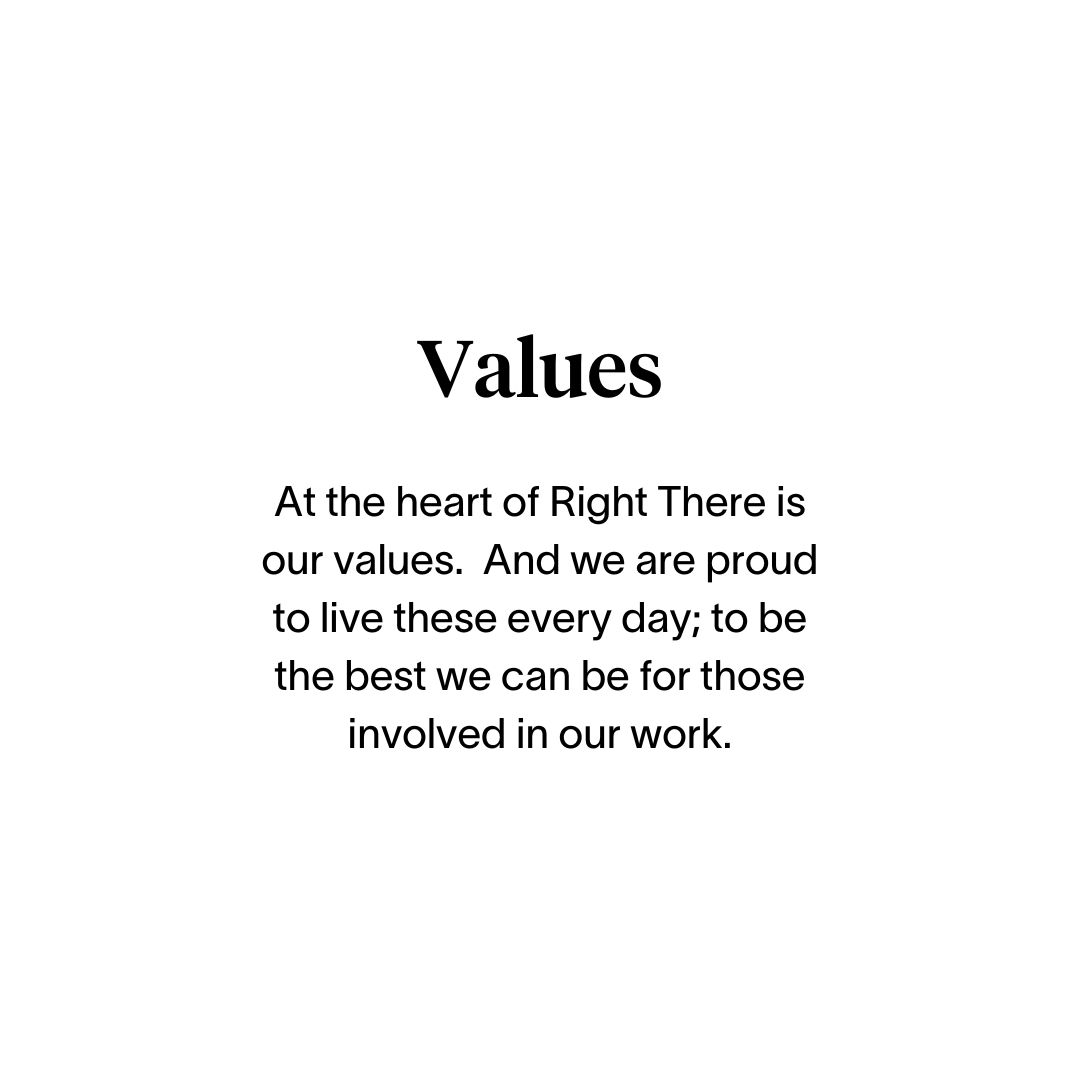 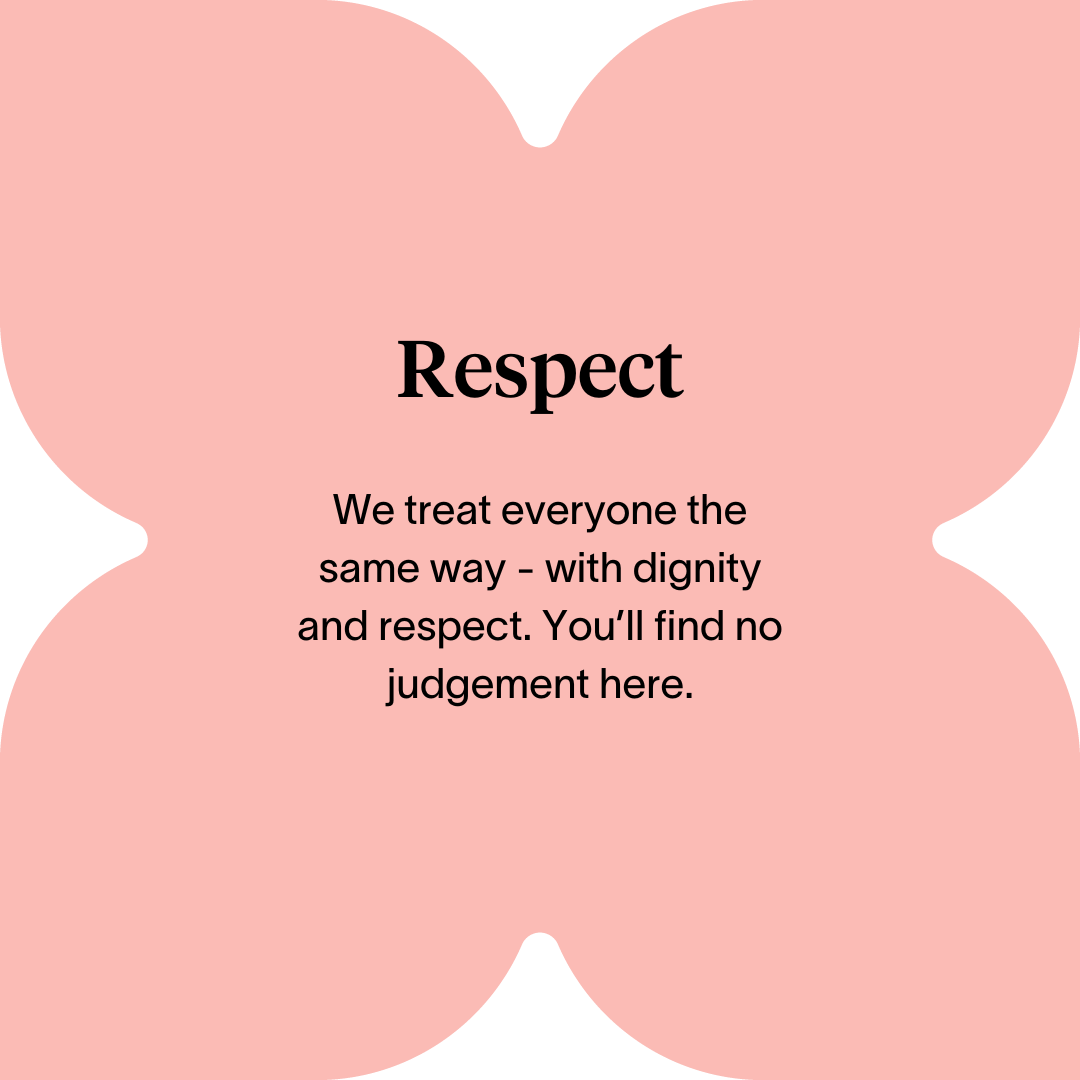 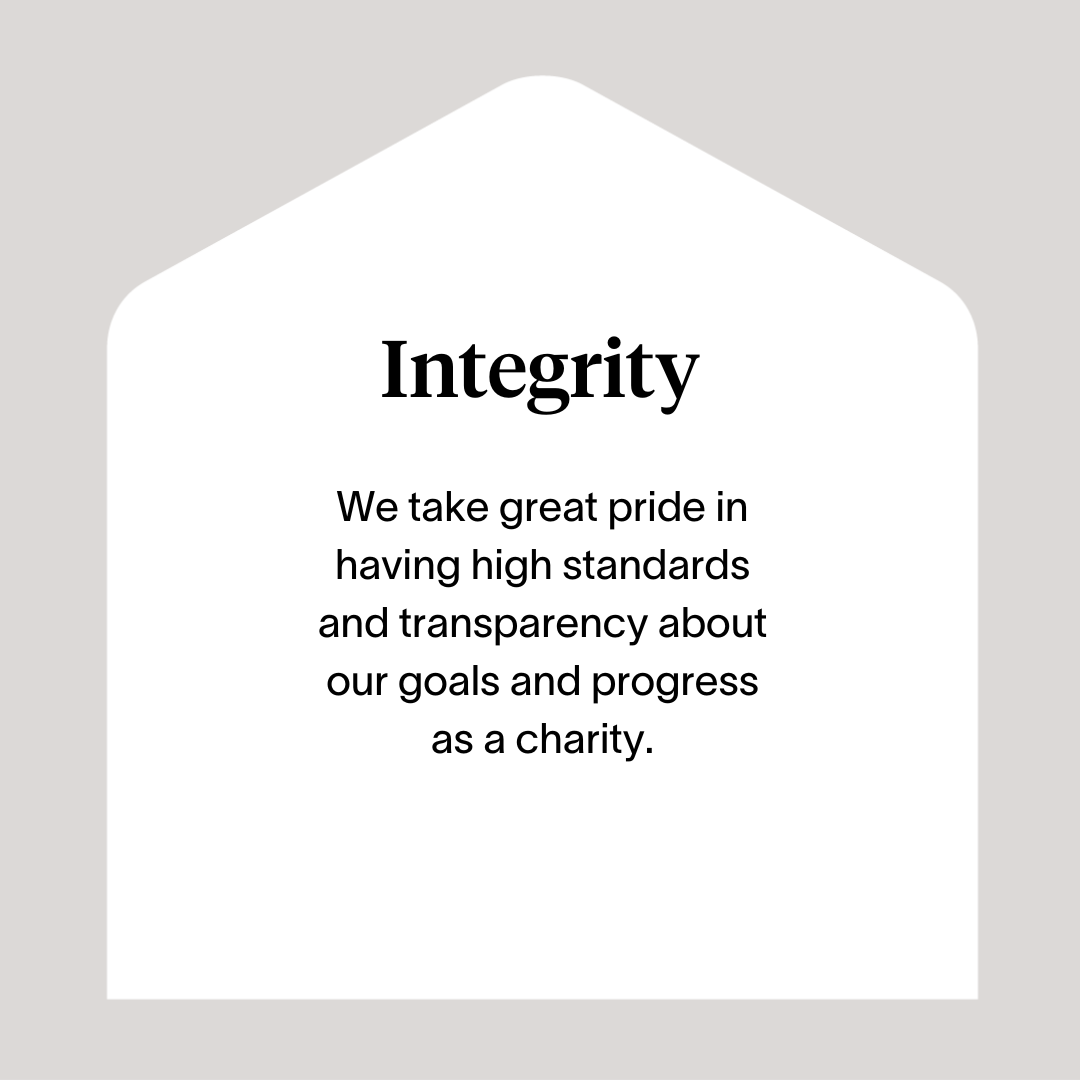 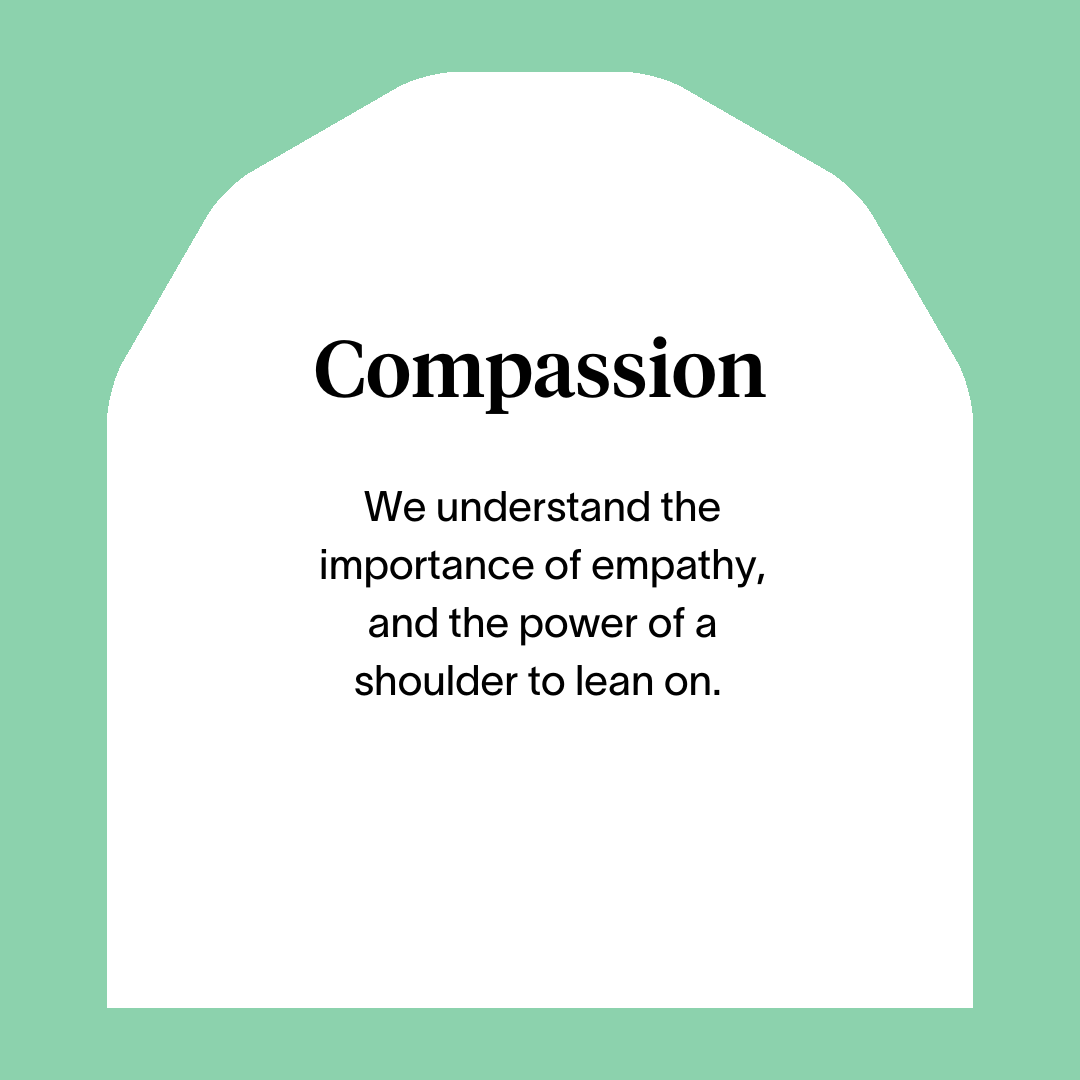 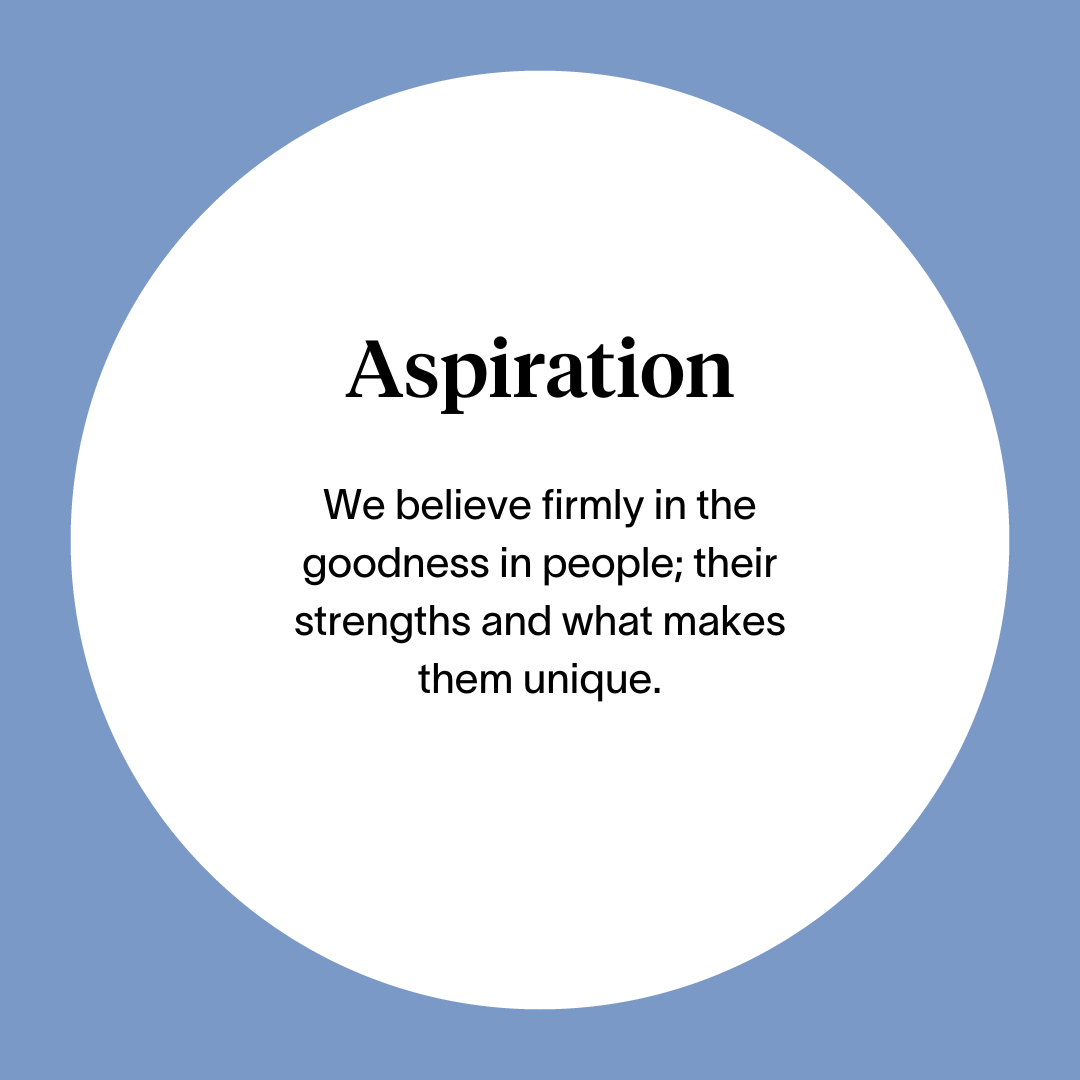 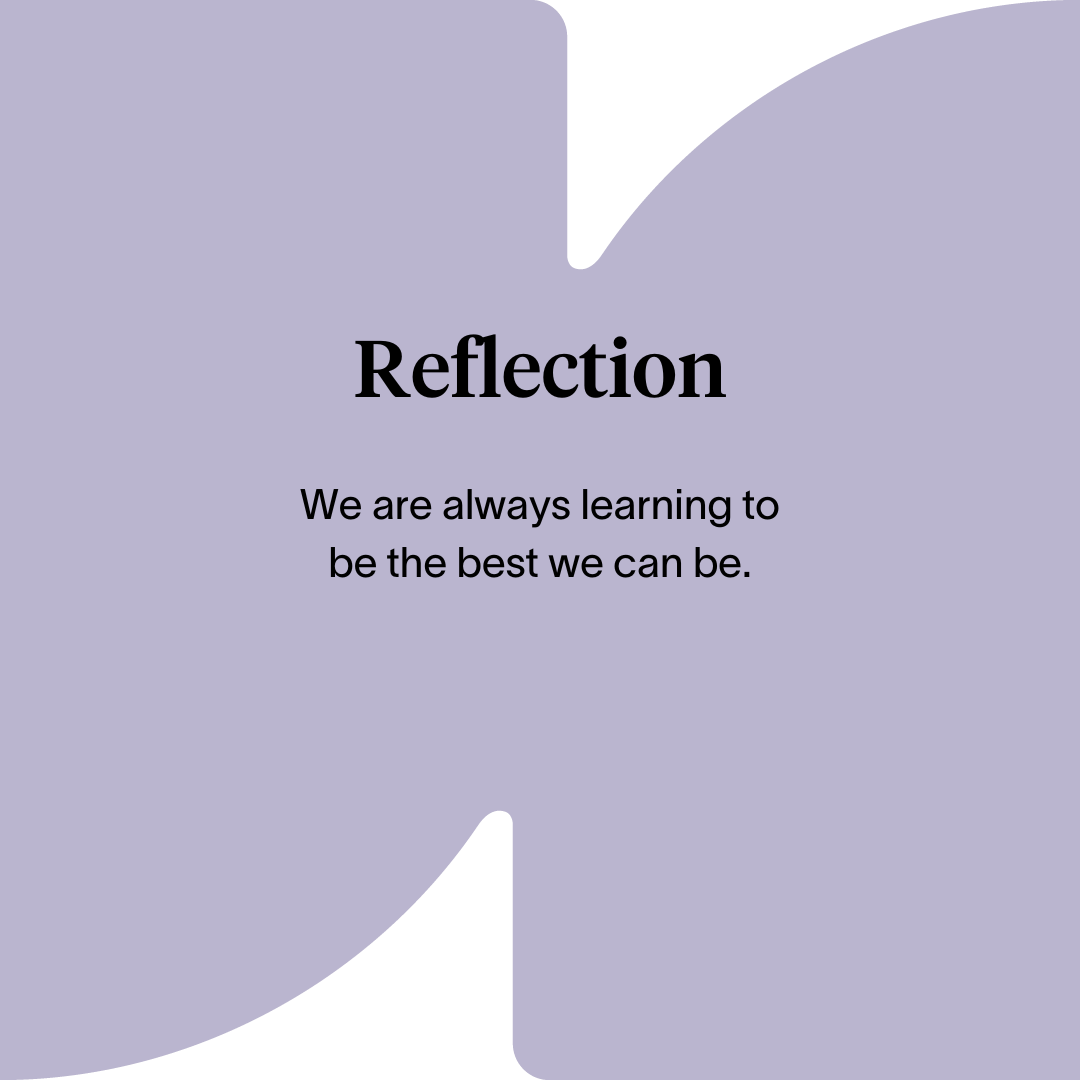 Main Role Responsibilities
Updating and managing the repairs and maintenance section of Homemaster to include internal, external and landlord repairs.
Facilitate the administration process for repairs and maintenance.
Liaise with staff teams and management in relation to property repairs and void assessments and repairs. 
Using the Homemaster system accurately record the repair or void and escalate to internal Maintenance Team. 
Monitor completion dates with internal, external and landlord contractors and escalate any issues to the relevant person/team.
Update the Tracker system with status of void assessment and repair.
Notify relevant staff or services to confirm status of property repairs.
On receipt of authorised invoices close jobs on Homemaster and input all relevant costs and dates.
Ensure forward maintenance is planned. Schedule repairs into Outlook calendar for maintenance team, liaise with tenant to arrange access and confirm if there are any additional considerations.
Continuously update Work Orders on Homemaster with applicable information. 
Source appropriate external suppliers to be added to Homemaster contractors list and ensure that all necessary checks have been carried out.
General housekeeping tasks in relation to Homemaster and other systems are utilised.
Effective communication within wider Property Team at the relevant times.
General filing, admin and telephone support.
Any other ad hoc repairs and property admin duties as requested
Ensuring compliance with all relevant health and safety legislation and report any safety concerns or incidents
Main Role Responsibilities
Actively contribute to your service, the service ARIP and the organisations development and improvement.
Participate in team meetings.
Attend and participate in training and share learning experiences.
Engage in reflective practice.
Feedback on the review of organisational polices & procedures and local guidelines.
Promote and represent Right There services positively.
Strive for continuous personal and professional development.
Essential skills and experience
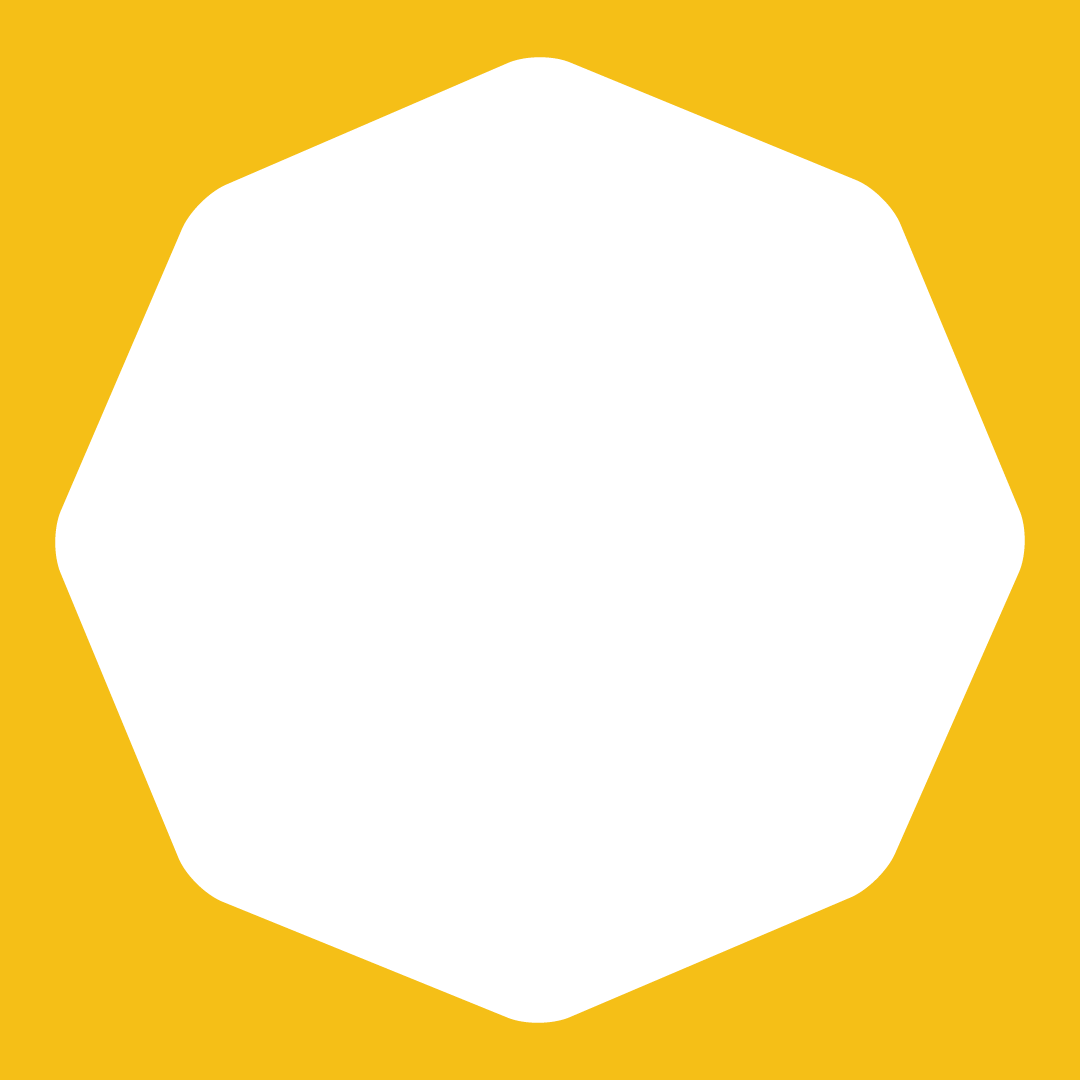 Educated to SQA Higher level
Computer literate and competent with Microsoft Office software packages
Effective Communication verbally and written
Experience of Working Autonomously
Experience of determining when appropriate to escalate an issue
Experience of effective workload planning
Experience of managing and achieving competing deadlines
Experience of responding to changing priorities
Demonstrates effective co-ordination of information from a variety of sources
   Experience of effectively managing a task from start to completion
   Experience of applying resourceful solutions to problems
   Demonstrates an understanding and consideration of the views,  concerns and needs of others when taking action
  Experience of collating, processing, presenting and analysing statistical data in a meaningful way
  Experience of working in a busy environment
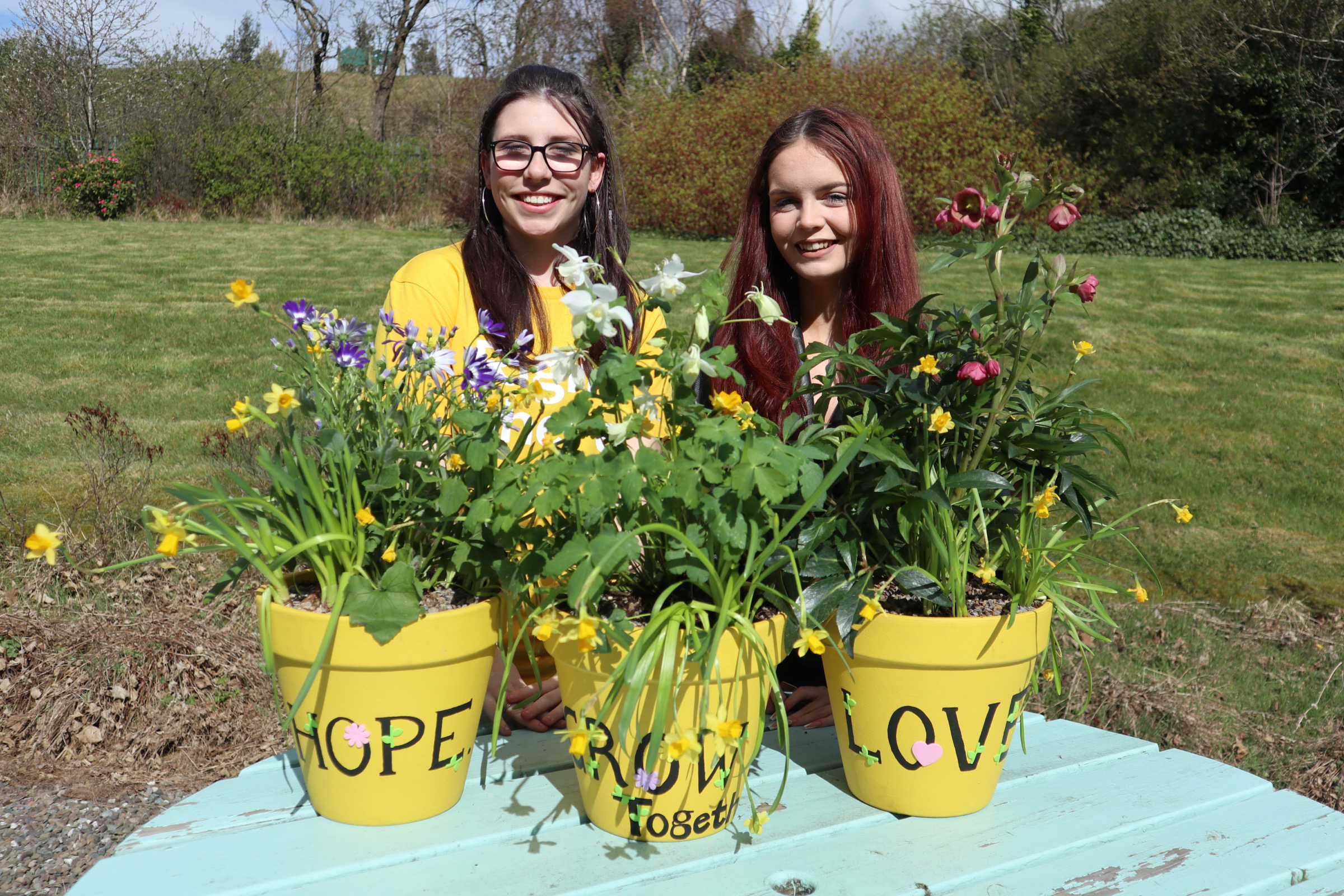 Essential skills and experience
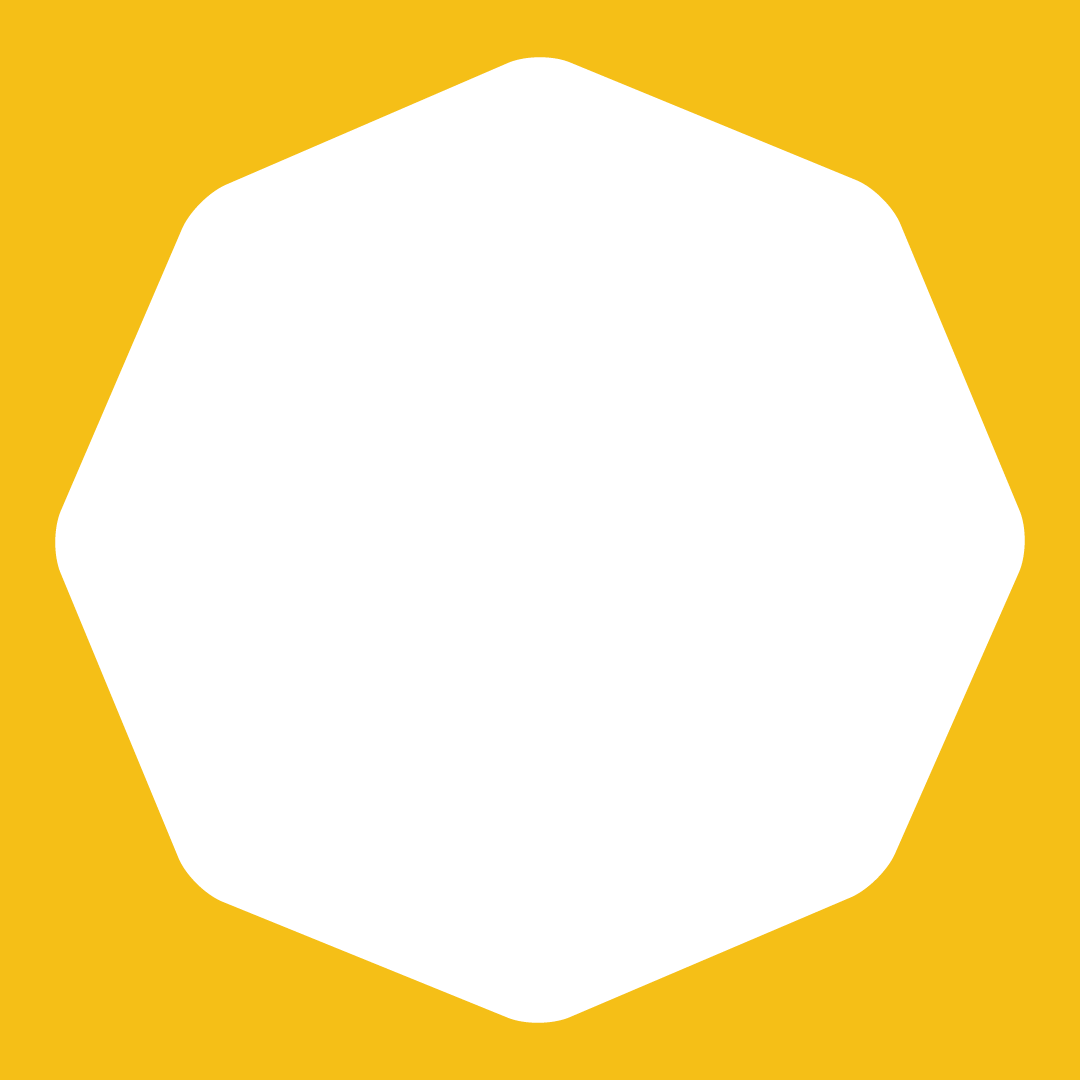 Initiates action to achieve solutions
Experience of following up on matters to achieve an effective outcome



Desirable Knowledge
Knowledge of Homemaster Housing Management software
Knowledge of current housing legislation and evidence of continuous development
Knowledge of the processes and practices that are central to the property maintenance function
Awareness of issues surrounding charity sector
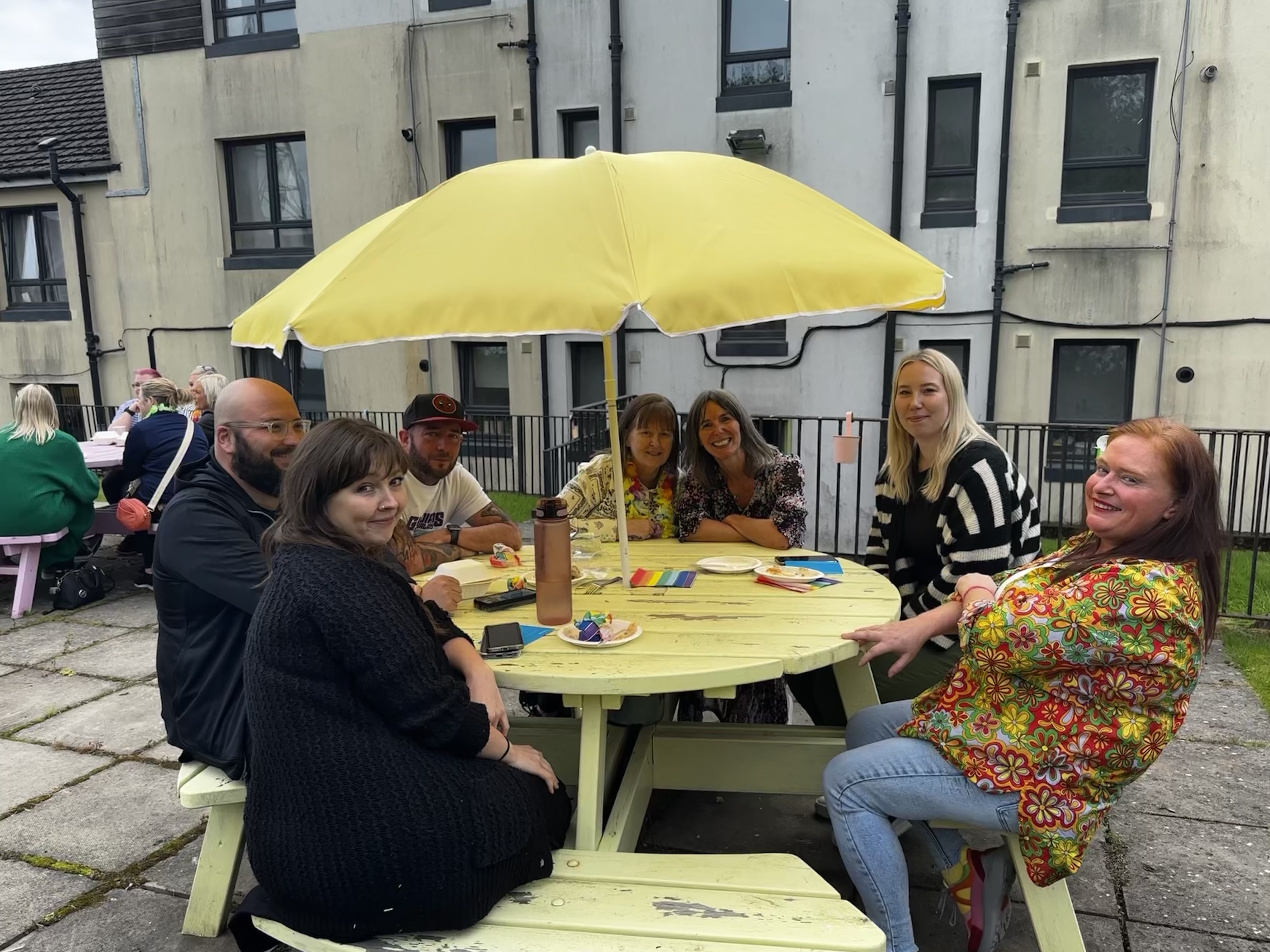 Role Details
Contract: 		Full time, permanent, 35 hours per week.  Salary: 		SCP 19-22 (£24,252 - £25,961 per annum)Reporting to: 	Property Administration Supervisor
Working hours are 35 worked Monday to Friday and flexibly between the hours of 8am and 6pm depending on the needs of the service, with 1-hour unpaid break. 
Your core place of work will be Rosemount Business Park, 141-145 Charles Street, Unit E2, Glasgow, G21 2QA. 
You may be required to work from such other place as the organisation may reasonably require from time to time.
Annual leave entitlement of 210 hours holiday (equivalent to 6 weeks) pro rata per year in the first year rising to 280 hours (equivalent to 8 weeks) pro rata per year in the second. This includes public holidays.
All appointments are subject to a minimum of a 12-week probationary period. 
You will be automatically enrolled into the People’s Pension. Deductions will be taken from your salary in the month you will complete 3-months of employment
It is the nature of the work of Right There that tasks and responsibilities are, in many circumstances unpredictable and varied. All employees are, therefore, expected to work in a flexible way when the occasion arises.
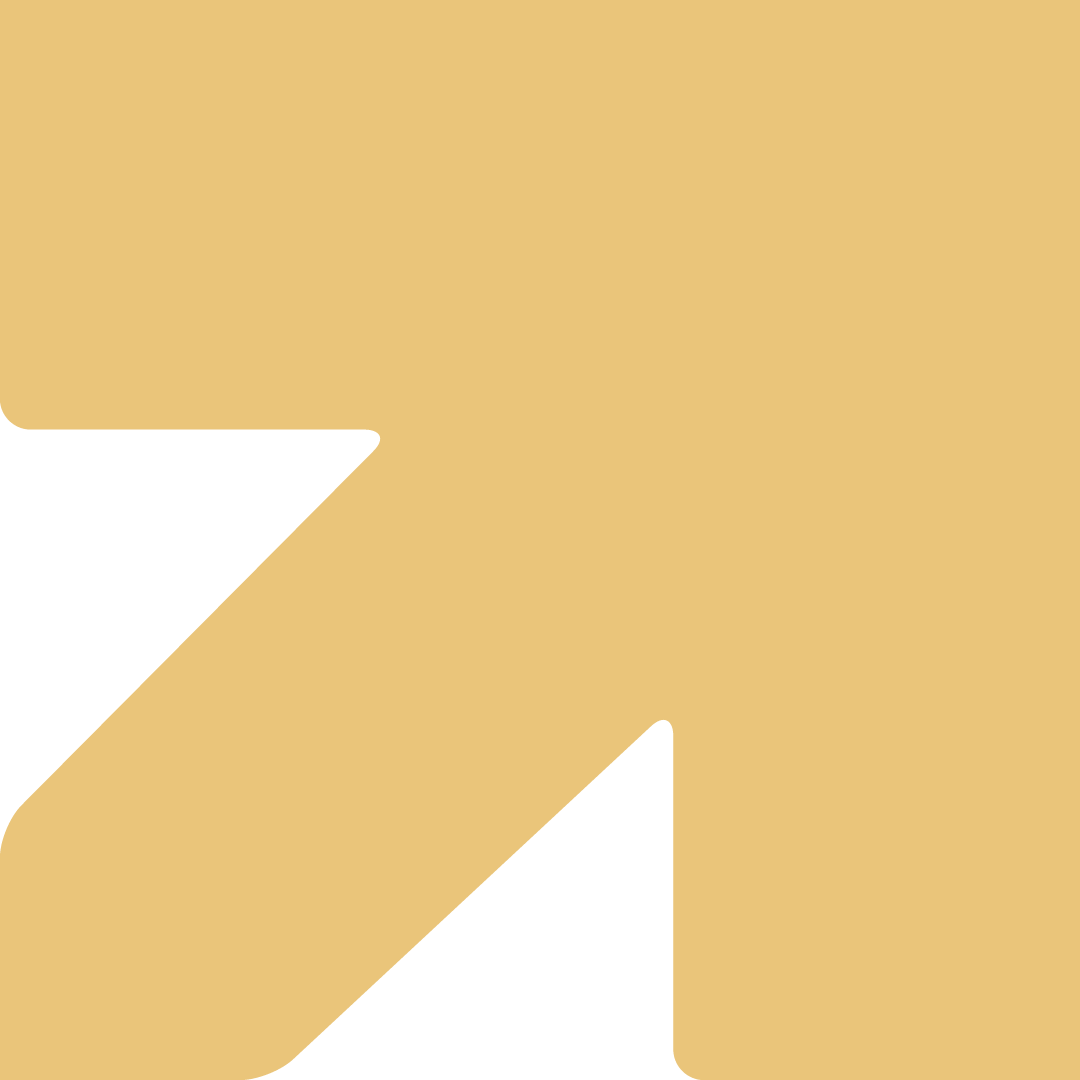 Our People Benefits
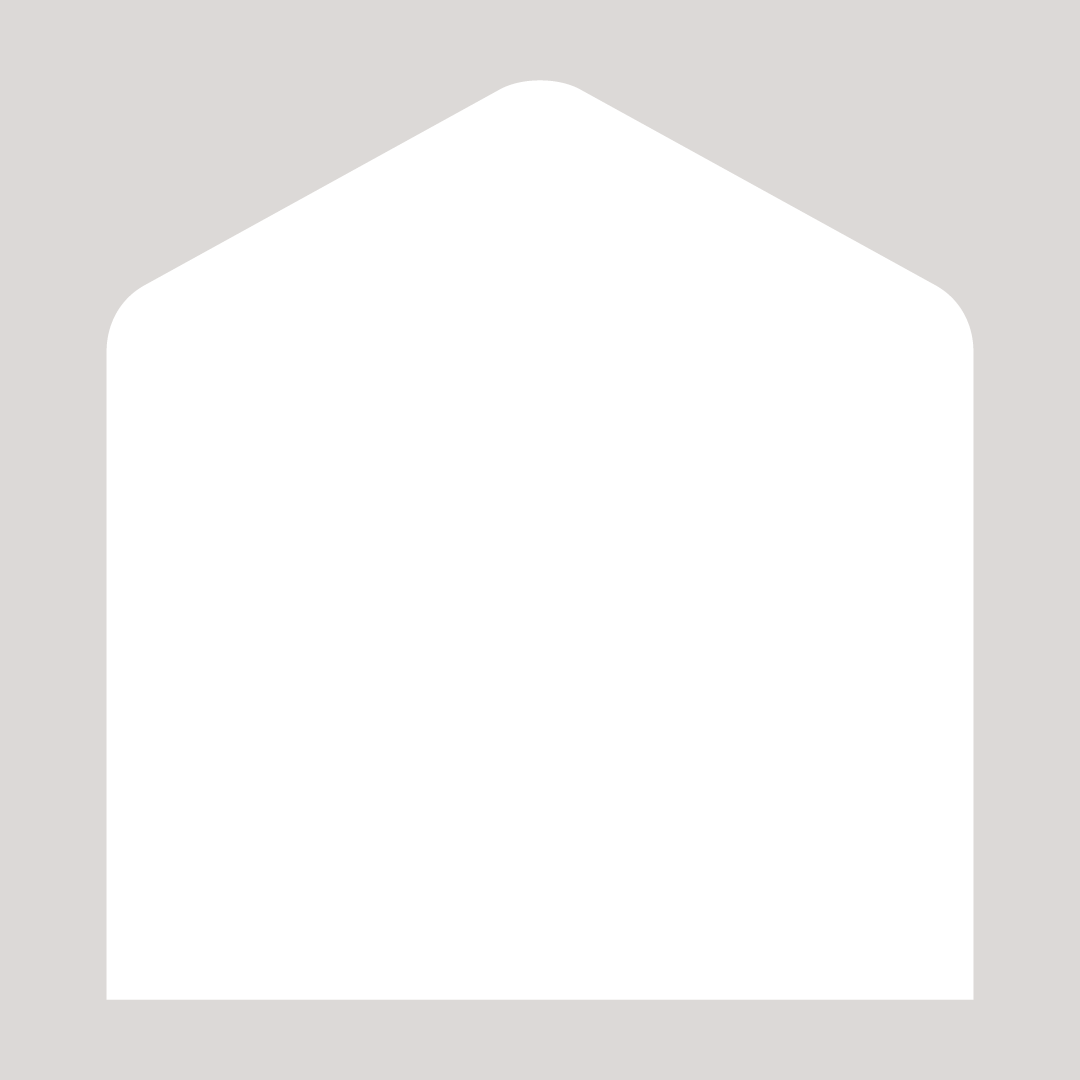 We know how dedicated our people are and we want to help you achieve a good work/life balance – and make it easier to enjoy life’s special moments! 

That’s why we’ve got a range of enhanced family-friendly and wellbeing benefits to give you some well deserved perks of being a Right There employee. Benefits include: 
 Hybrid working – work where is best for you and your role
 Enhanced maternity, paternity, adoption, and shared parental leave
 Employee 24-hour counselling and wellbeing services 
 6 weeks annual leave, rising to 8 after a year (plus you can purchase up to 5 more days)
 Life insurance 4x your salary
 Dedicated training and development plans
 Cycle to work scheme 

Refer a Friend
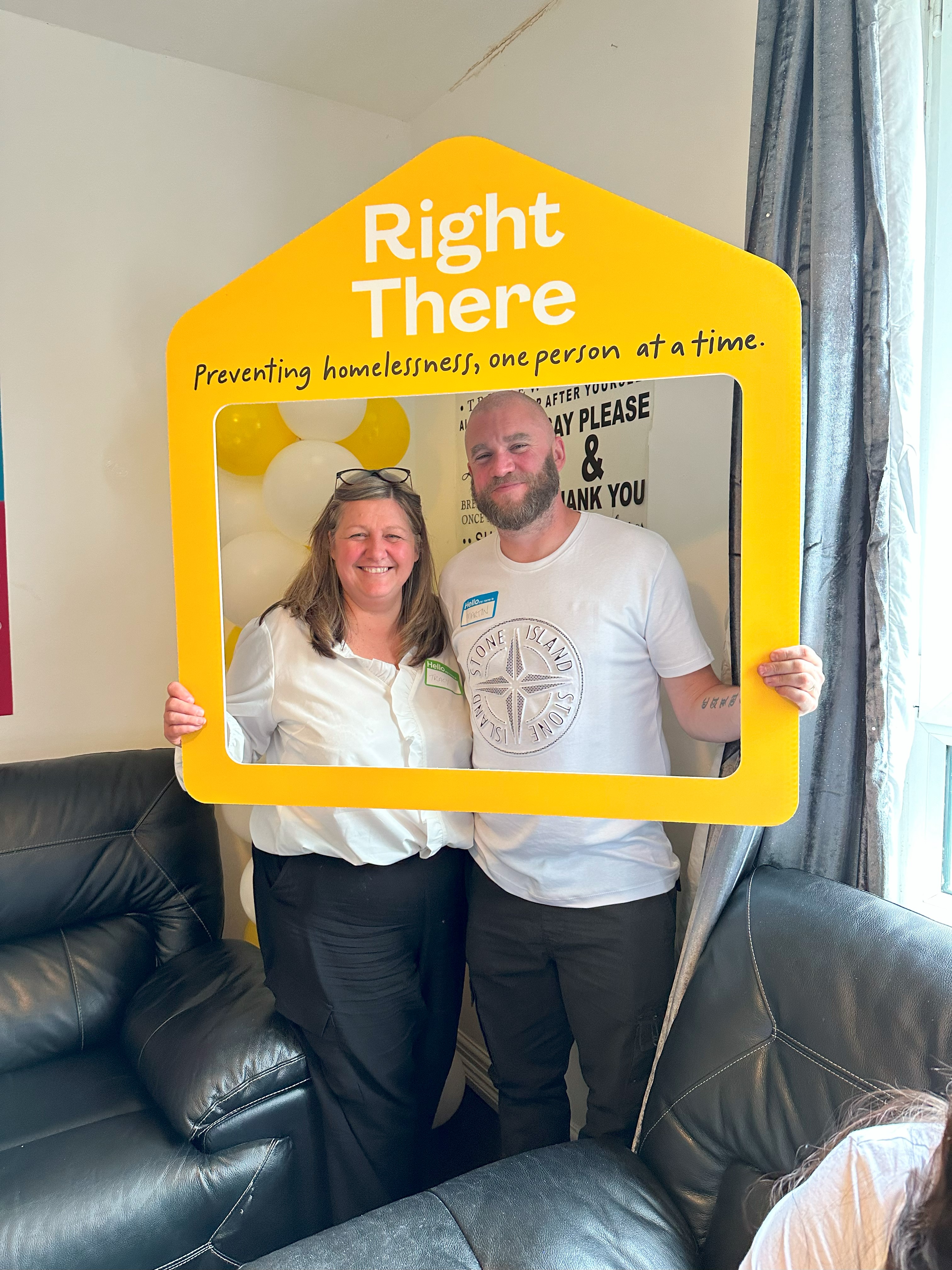 How to Apply 

To apply send your CV and a cover letter outlining why you want to work with us, and how you meet the experience, skills and behaviours expected for this role. 
Email recruitment@rightthere.org
Thank you.Good luck with your application.